Права человека и гражданина
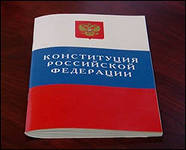 Все равны перед законом и судом
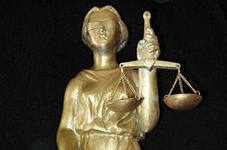 Каждый имеет право на жизнь
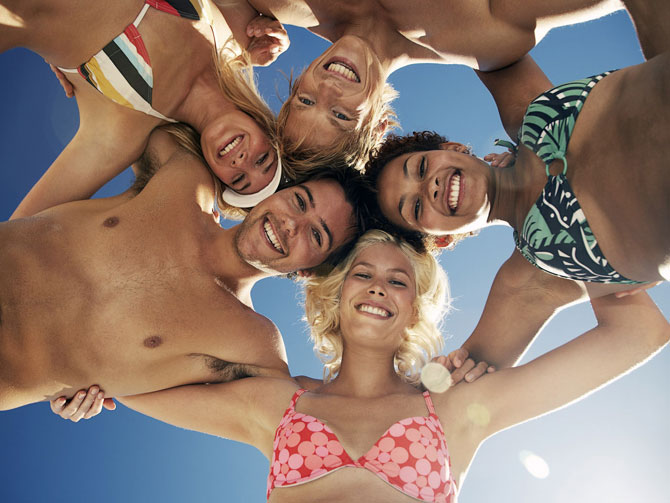 Достоинство личности охраняется государством.
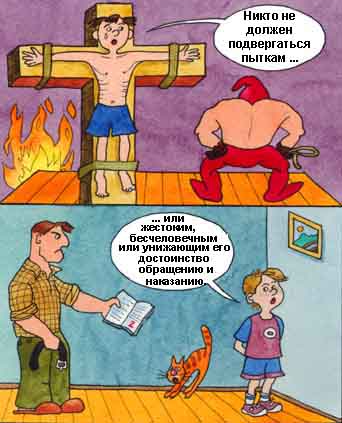 Каждый имеет право на свободу и личную неприкосновенность.
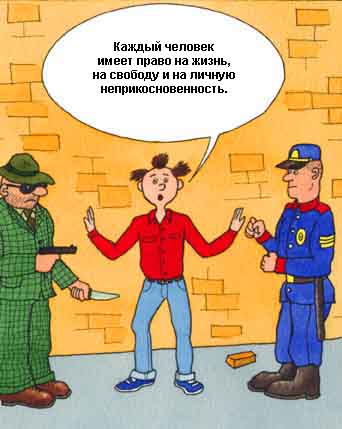 Каждый имеет право на неприкосновенность частной жизни, личную и семейную тайну, защиту своей чести и доброго имени
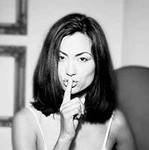 Сбор, хранение, использование и распространение информации о частной жизни лица без его согласия не допускаются.
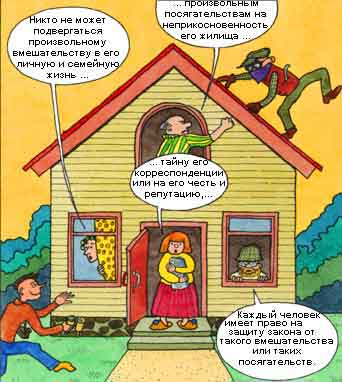 Каждый вправе определять и указывать свою национальную принадлежность.
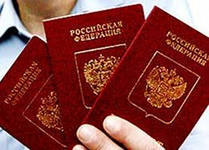 Каждый, кто законно находится на территории Российской Федерации, имеет право свободно передвигаться, выбирать место пребывания и жительства
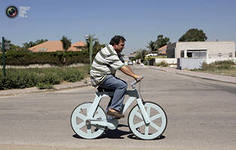 Каждому гарантируется свобода мысли и слова.
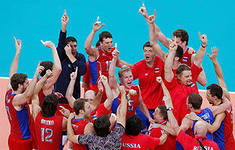 Каждый имеет право на объединение, включая право создавать профессиональные союзы для защиты своих интересов.
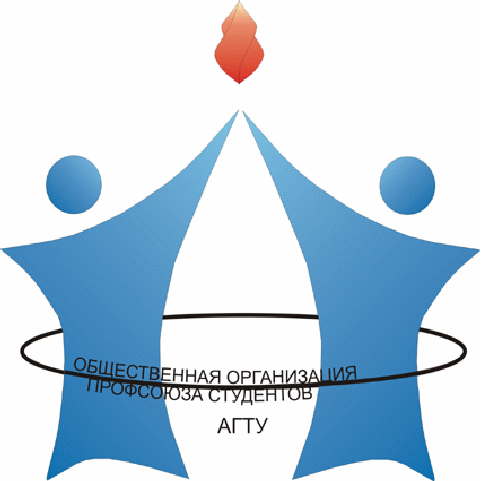 Граждане Российской Федерации имеют право собираться мирно, без оружия, проводить собрания, митинги и демонстрации, шествия и пикетирование
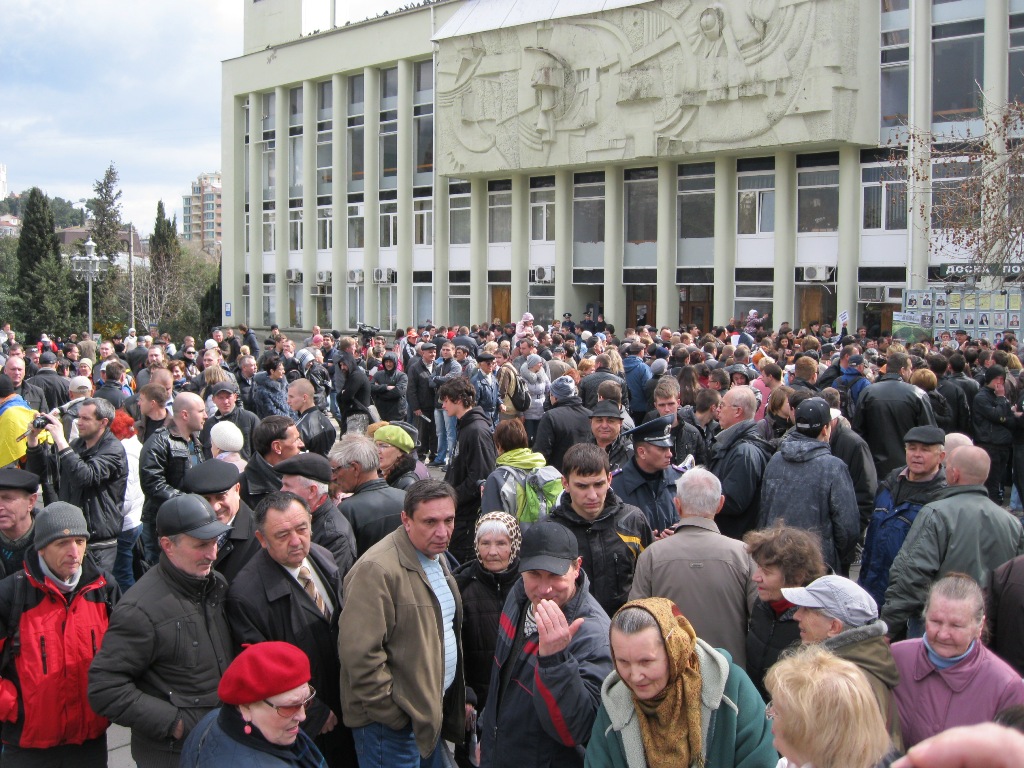 Граждане Российской Федерации имеют право участвовать в управлении делами государства как непосредственно, так и через своих представителей.
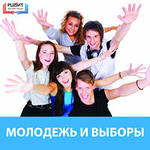 Граждане Российской Федерации имеют право обращаться лично, а также направлять индивидуальные и коллективные обращения в государственные органы и органы местного самоуправления.
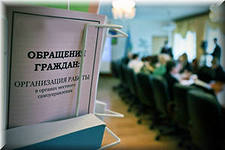 Каждый имеет право на свободное использование своих способностей и имущества для предпринимательской и иной не запрещенной законом экономической деятельности.
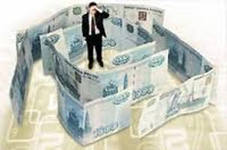 Право частной собственности охраняется законом.
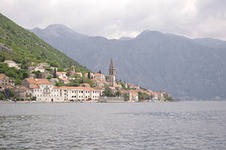 Граждане и их объединения вправе иметь в частной собственности землю.
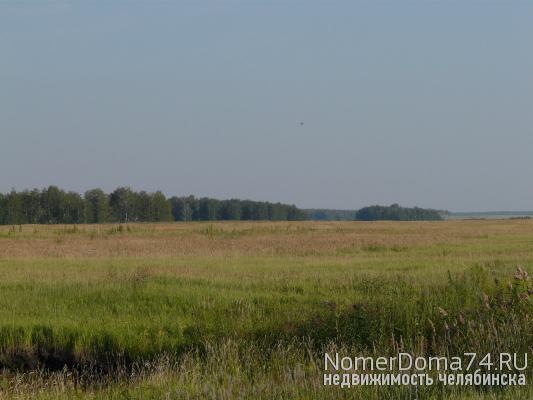 Труд свободен.
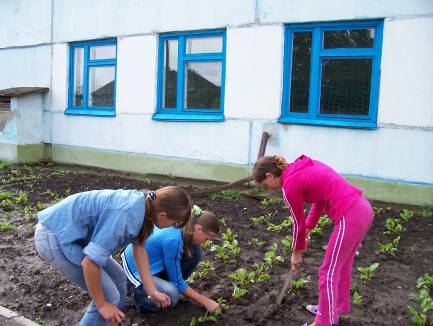 Материнство и детство, семья находятся под защитой государства.
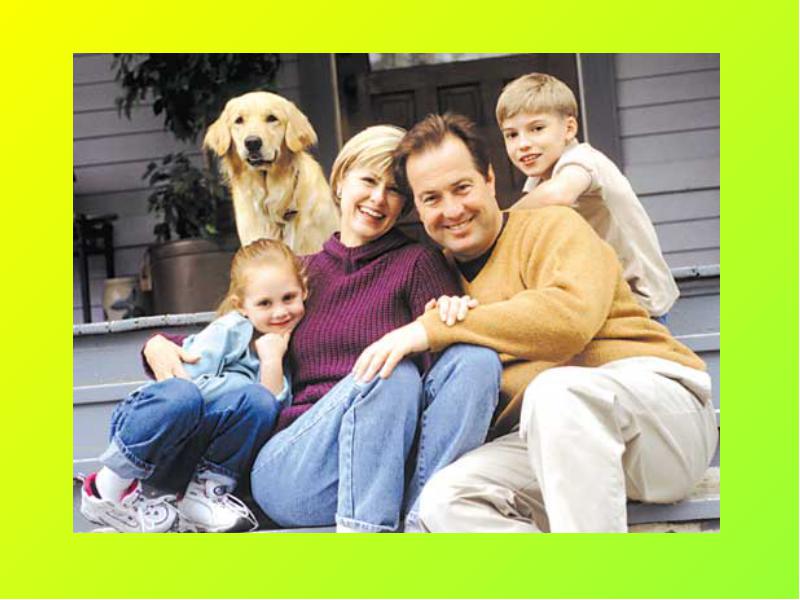 Каждому гарантируется социальное обеспечение по возрасту, в случае болезни, инвалидности, потери кормильца, для воспитания детей и в иных случаях, установленных законом.
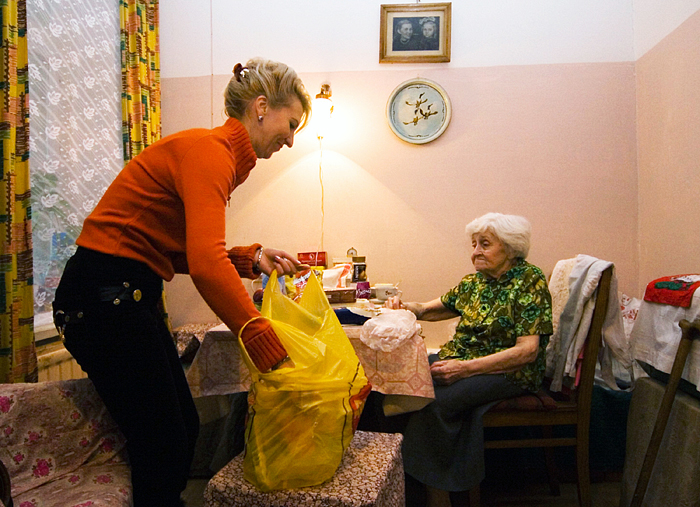 Каждый имеет право на жилище.
Каждый имеет право на охрану здоровья и медицинскую помощь.
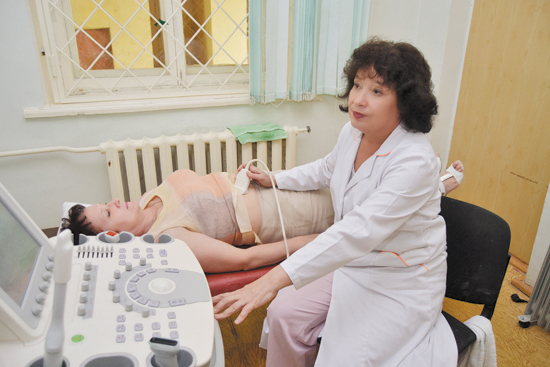 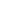 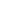 Каждый имеет право на благоприятную окружающую среду, достоверную информацию о ее состоянии и на возмещение ущерба, причиненного его здоровью или имуществу экологическим правонарушением.
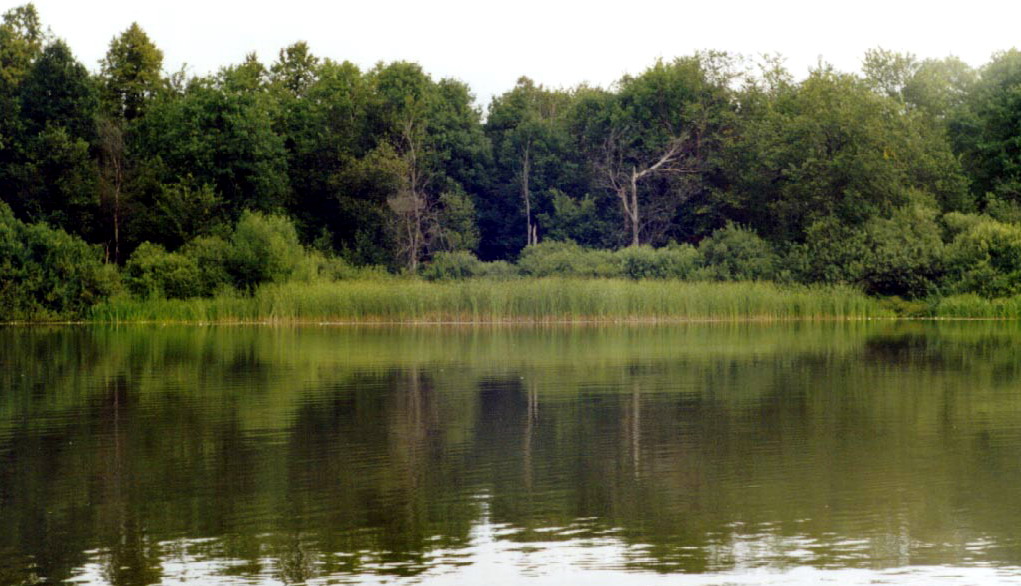 Каждый имеет право на образование.
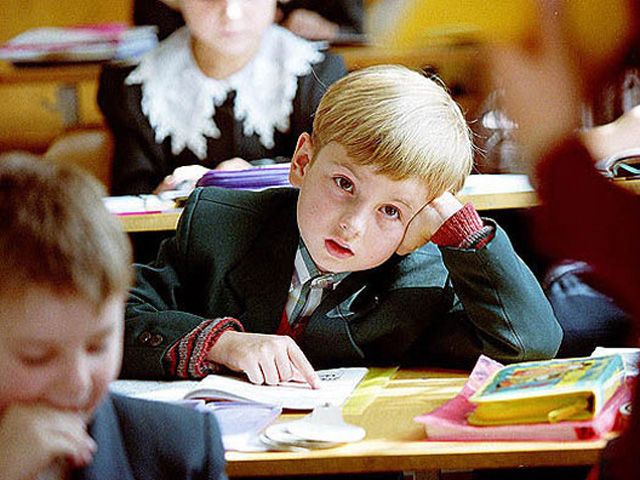 Каждому гарантируется свобода литературного, художественного, научного, технического и других видов творчества, преподавания.
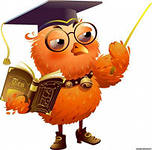